USC CERT Basic Training
Disaster Preparedness
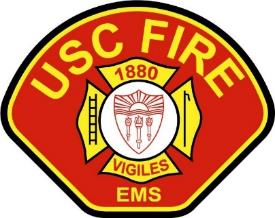 Unit Objectives
Describe the functions of CERT, discuss your role as a CERT volunteer, and explain how CERT fits into your community’s emergency preparedness structure 
Describe the types of hazards most likely to affect your communities and their potential impact on people, health, and infrastructure 
Prepare yourself and your family for potential disasters your community may face, including learning to create a family disaster plan and emergency preparedness kit
Wildfire
Setting the Stage
Earthquake
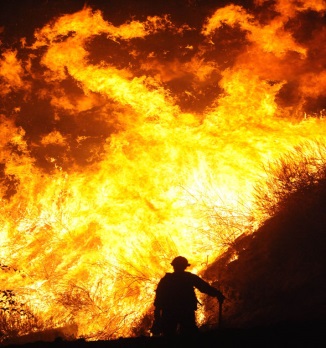 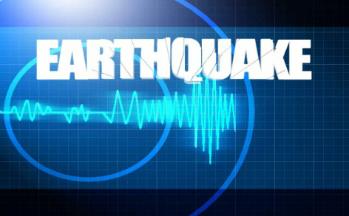 Disasters are inevitable:
Most people are unprepared
Emergency personnel may be overwhelmed
Lives, health and the environment are in danger
Pandemic
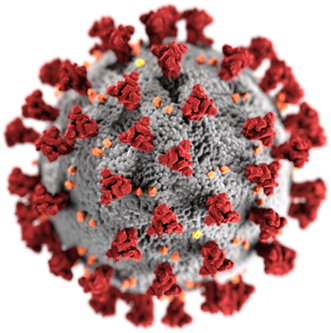 Terrorism
School Shooting
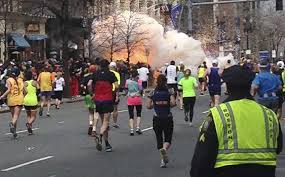 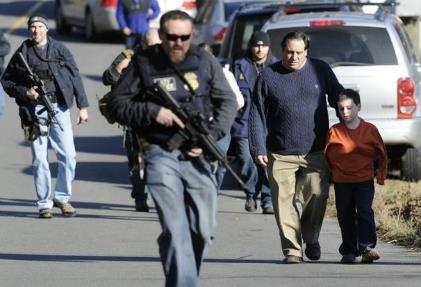 Setting the Stage
But…. You are here to learn the skills you need to be well prepared to assist the USC Community, your family, your neighborhood, and possibly even your city!
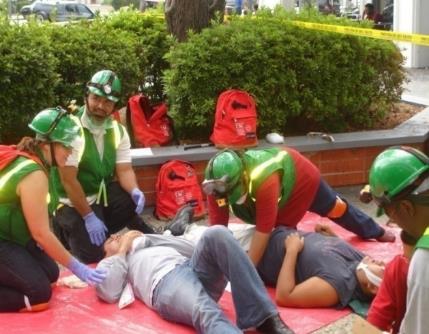 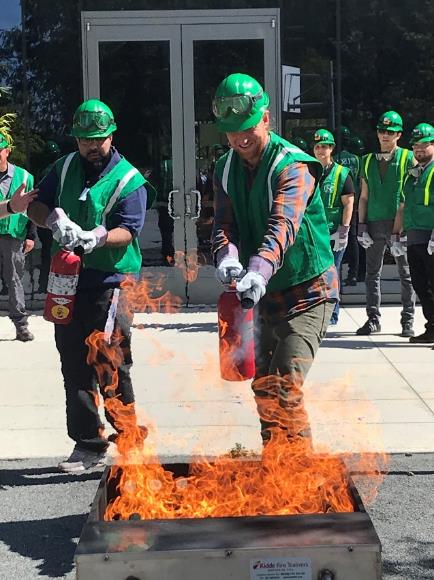 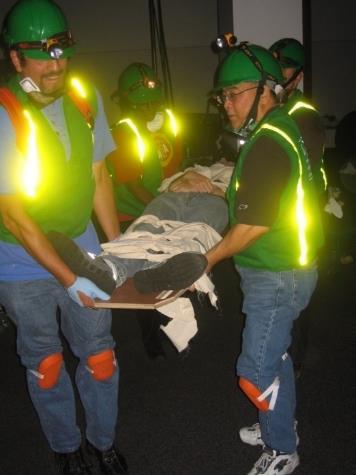 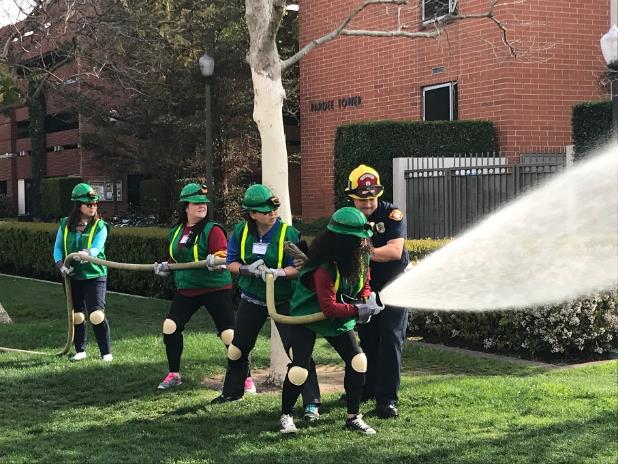 Setting the Stage
USC CERT Mission: 

The USC Campus Emergency Response Team (CERT) program is a team of staff and faculty volunteers trained in disaster response, fire safety, light search & rescue, disaster medical operations and other skills. The team serves as a force multiplier to other emergency response teams on campus to support critical response operations following a major emergency or disaster. Team members are also able to support their local communities.
Setting the Stage
Your # 1 Job:

Take care of yourself first
Help others on campus, community, neighborhood

You are #1!!! YOUR safety is always the first priority!!!
Get Involved
Preparedness requires active participation from all 
Talk to friends and family about hazards 
Ask about emergency planning outside at work 
Make sure you always have a plan
Training provides skills needed to help others and keeps skills current 
CERT program provides training, practice, and connection to others 
Participate in drills and exercises 
Talk to friends and family about volunteering in their city
Types of Disasters
Natural (e.g., earthquakes, wildfires, floods, extreme heat, hurricanes, landslides, thunderstorms, tornadoes, tsunamis, volcanic eruptions, winter storms)
Technological & Accidental (e.g., hazardous material spill, nuclear power plant accident)
Terrorism (e.g., chemical, biological, radiological, nuclear, explosive weapons)
Key Disaster Elements
They are relatively unexpected 
Emergency personnel may be overwhelmed 
Lives, health, and the environment are endangered
Local Hazard Vulnerability
Identify most common disasters that occur 
In California: Earthquakes & Wildfires 
Identify possible hazards with most severe impact 
Consider recent or historical impacts 
Identify susceptible locations in the community for specific hazards 
Consider what to expect from disruption of services
Infrastructure Damage
Resources will be applied to the highest priority need:
Police will address incidences of grave public safety 
Firefighters will suppress major fires 
EMS personnel will handle life-threatening injuries
Damage Related to Structure Type
You may not have opportunity to select type of structure when a disaster occurs 
Engineered buildings have performed well in most types of disasters 
Types of damage vary by structure 
Differences in hazards and mitigation between single-family homes and multiple-unit dwellings
Home Hazards
Gas line ruptures from water heaters or ranges displaced by shaking, water, or wind
Damage from falling books, dishes, or other cabinet contents
Risk of injury or electric shock from displaced appliances and office equipment
Fire from faulty wiring, overloaded plugs, frayed electrical cords
Preparing for a Disaster((2 of 2)
Know local hazards, alerts, warning systems, evacuation routes, and sheltering plans 
Consider important elements of disaster preparedness 
Address specific needs for yourself and people you know
Preparing for a Disaster((2 of 2)
Have the skills to evaluate the situation quickly and take effective action to protect yourself 
Have a family disaster plan and practice the plan with drills 
Assemble supplies in multiple locations 
Reduce the impact of hazards through mitigation practices 
Get involved by participating in training and volunteer programs
Earthquakes
Overall Earthquake Risk:
75 million Americans in 39 states face significant risk
Residents of California face the highest risk followed by WA
90% probability of a major earthquake in southern California in the next 20 years
Almost every area of the region will experience strong ground shaking at some point
Earthquakes
Southern California has over 300 active faults
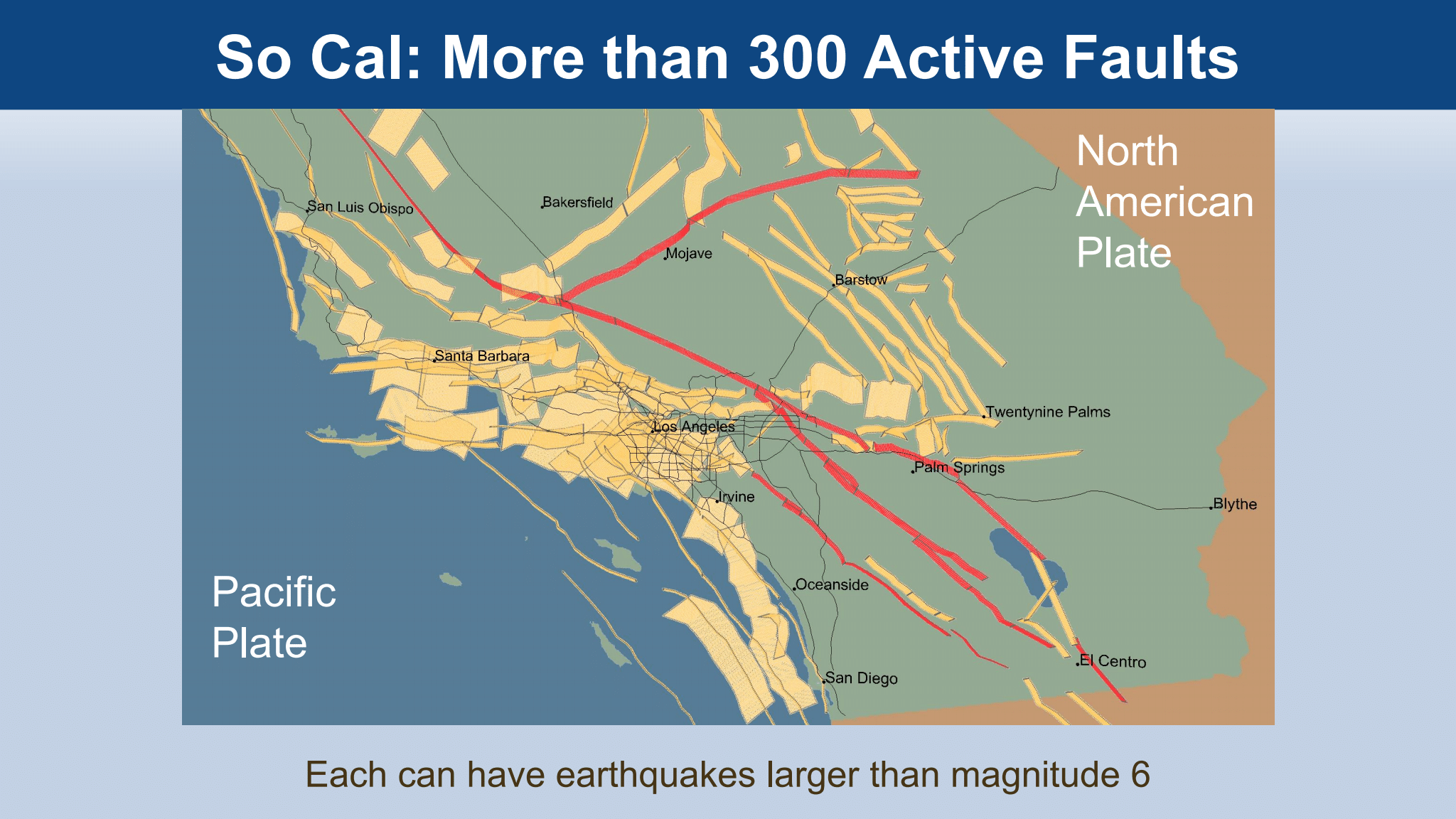 Earthquakes
Earthquakes
Whittier Narrows Earthquake Facts
1987, 7:42 am
Magnitude 5.9
Strong shaking near epicenter
20 Seconds 
8 deaths
Damage was estimated at 100 million
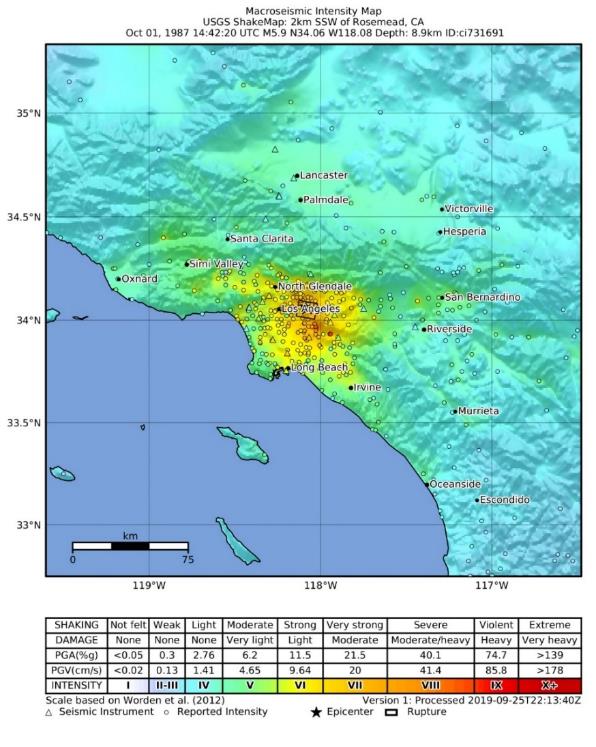 Earthquakes
Northridge Earthquake Facts:
Jan. 17, 1994
Magnitude 6.7
Strong shaking near epicenter
7 Seconds 
Over 40,000 Injured
57 deaths
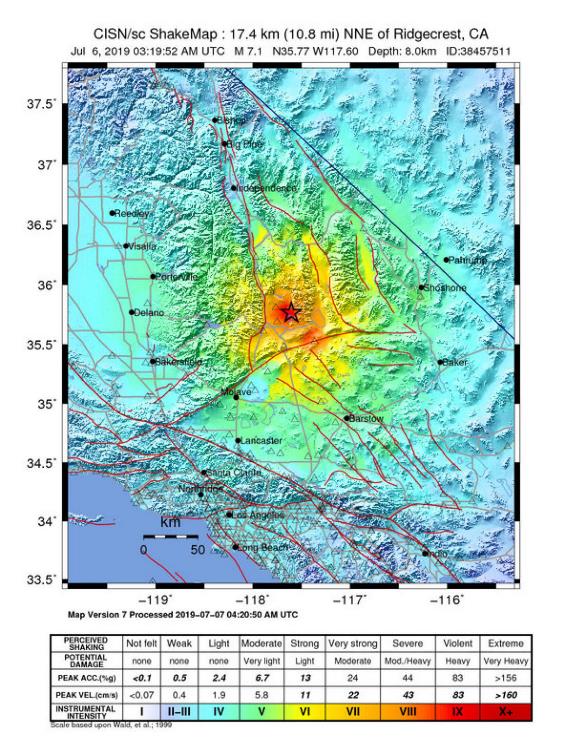 Earthquakes
Ridgecrest Earthquake Facts:
July 5, 2019
Magnitude 7.1 with 6.4 and 5.4
Strong shaking near epicenter
7 Seconds 
25 Injured
1 death
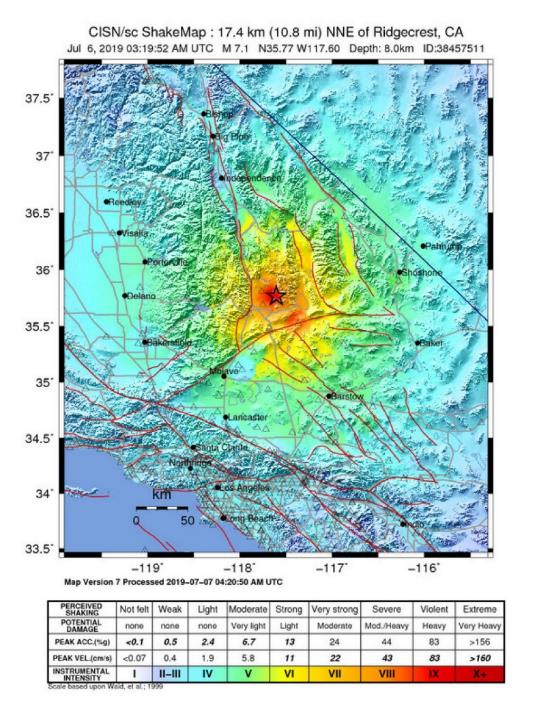 Earthquakes
Earthquake – Prediction
7.8 Magnitude San Andreas Fault EQ:
Geographically widespread
Strong ground shaking
Duration 1 – 2 minutes
OVERDUE!!!

Expectations:
300,000 buildings damaged
1,800 fatalities
53,000 injured
255,000 homeless
1,600 FIRES
$200-$300 Billion in damage
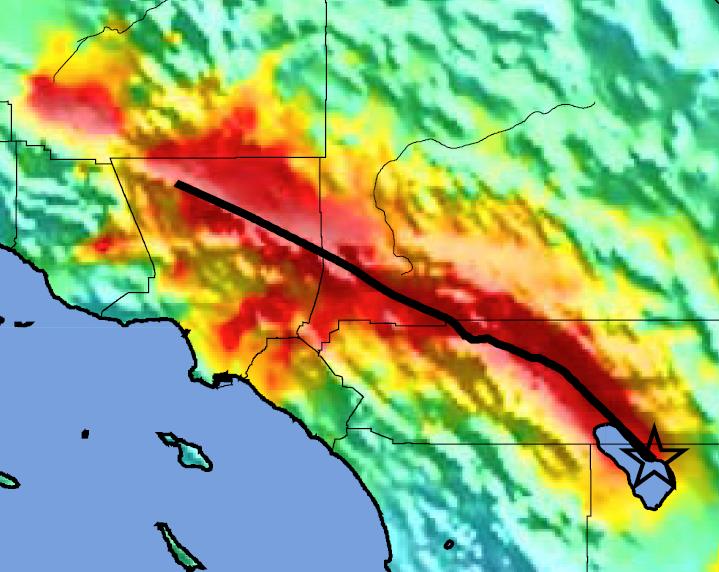 Bakersfield
LosAngeles
Riverside
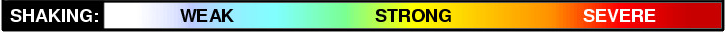 Mag 7.8 ShakeOut Scenario Earthquake Instrumental Intensity
Earthquake Response
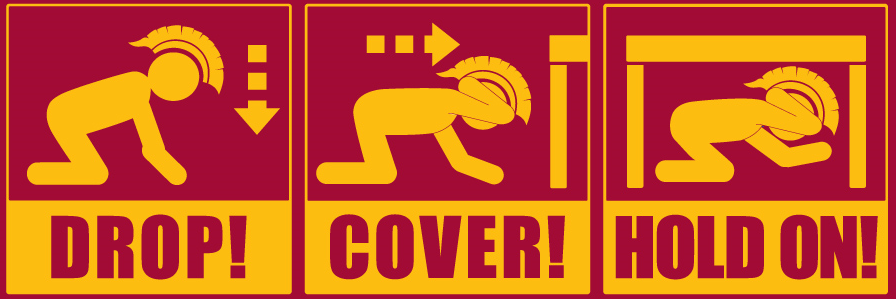 Earthquake Response
What NOT to do:
Panic
RUN
Take shelter in a doorway
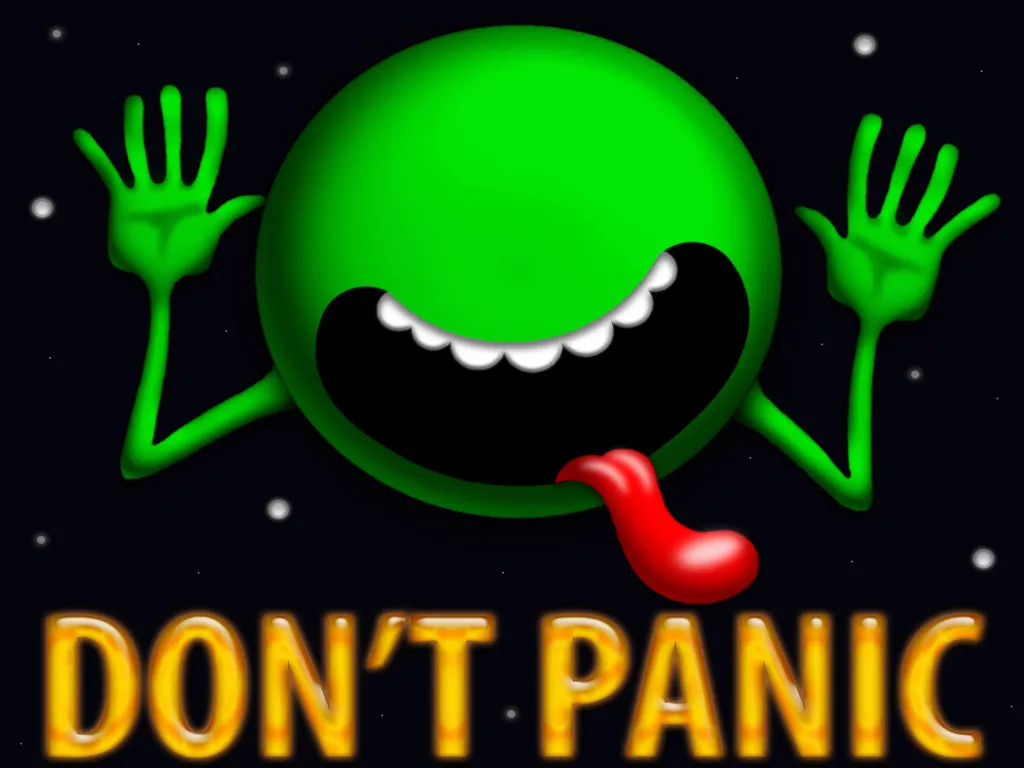 Earthquake Response
Hazards to be aware of:
The main hazard is falling objects
Smell of smoke or fire
Down power lines
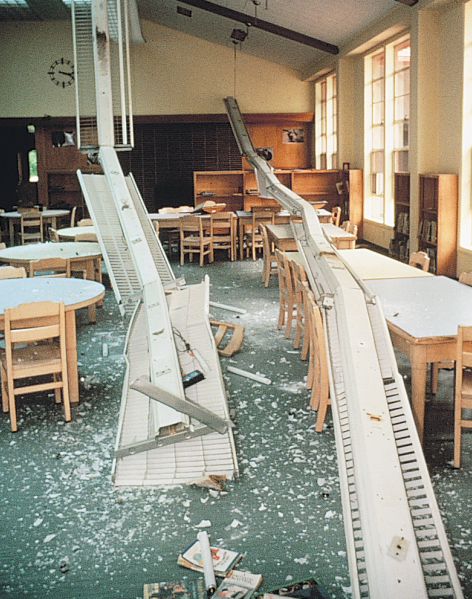 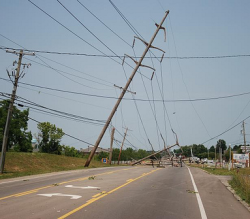 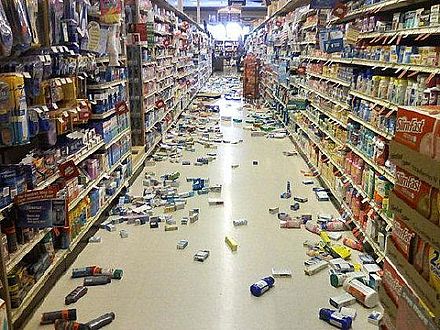 Earthquake Response
WHAT IF….
You are at home?
You are in bed?
You are at work?
You are at Costco?
You are in a grocery store?
You are driving?
Earthquake Preparedness
Keep shoes and a flashlight under the bed 
Secure bookshelves, water heaters, and tall furniture to wall studs  
Install latches on all cabinets, and anchor overhead lighting fixtures  
Secure items that might fall, such as televisions  
Store heavy and breakable objects on low shelves
Earthquake Preparedness
Move beds away from windows  
Move or secure hanging objects over beds, couches, and other places where people sit or lie 
Have a licensed professional install flexible pipe to avoid gas or water leaks
Earthquake Preparedness
Have a communication plan
Maintain a paper contact list – with out of state contacts
Join your city or county emergency alert system
Make sure you receive USC TrojansAlert
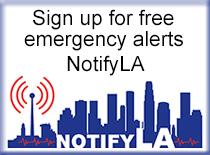 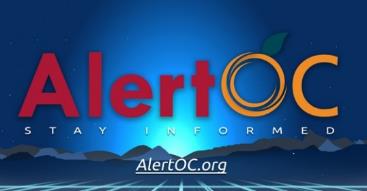 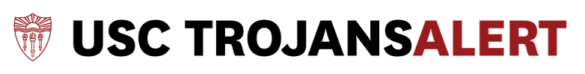 Earthquake Preparedness
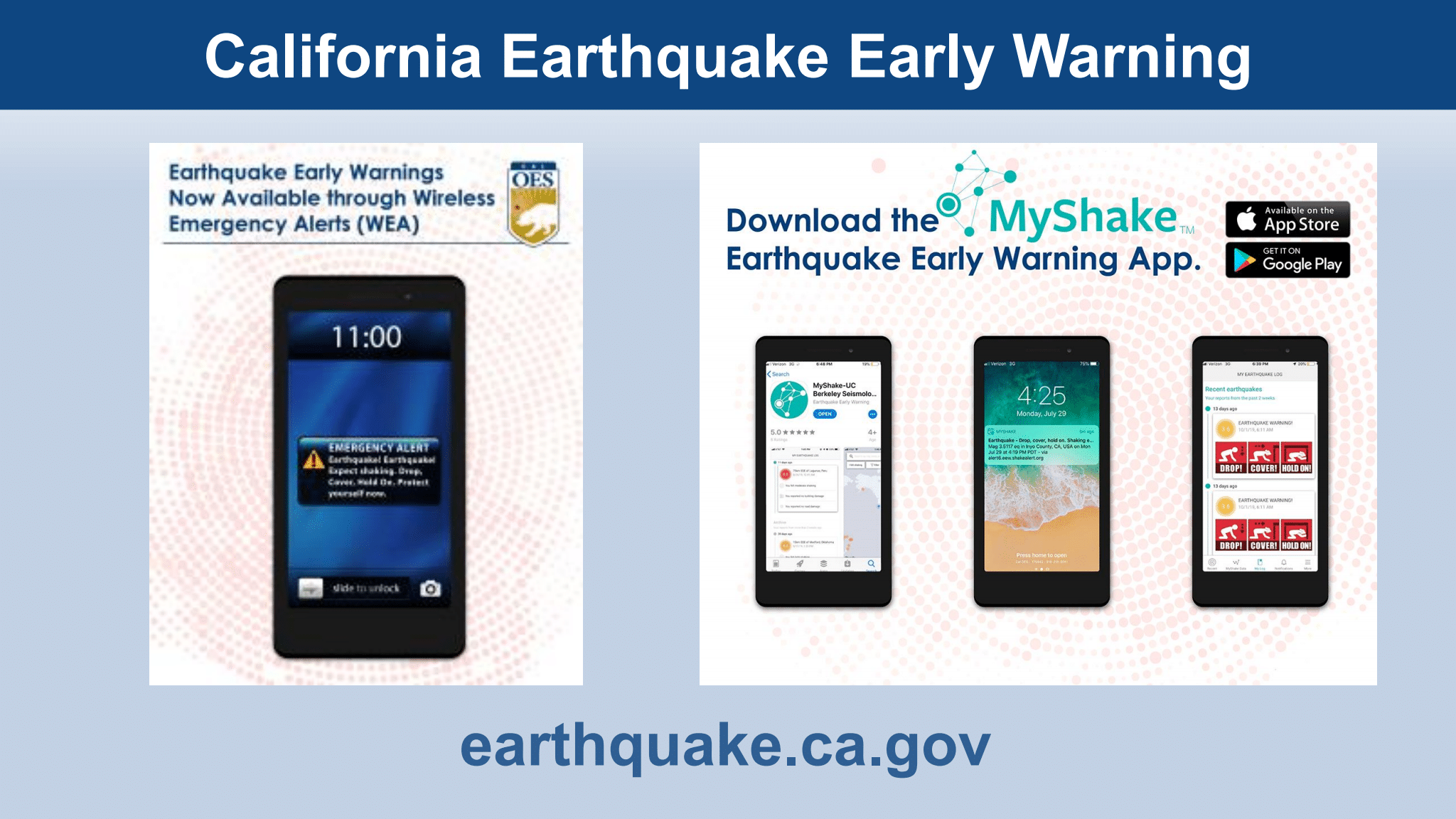 Personal Protective Equipment
Helmet/Head lamp
Goggles
N95 Mask
Gloves (work and non-latex)
Flash light
Knee pads
First Aid Supplies
Triage tags
Sturdy shoes or work boots
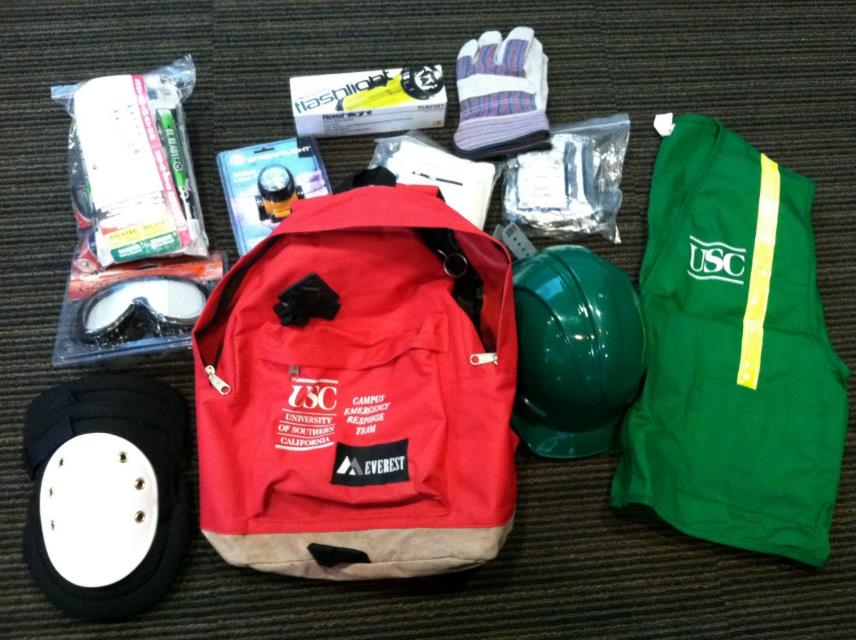 Family Disaster Plan
Where will you meet family members?
Who is your out-of-state “check-in” contact?
Will you have an extended stay? Shelter in place? Evacuate?
How will you escape your home? Workplace? School? Place of worship? 
What route (and several alternates) will you use to evacuate your neighborhood?
Do you have transportation?
Did you practice your plan?
Earthquake Supplies
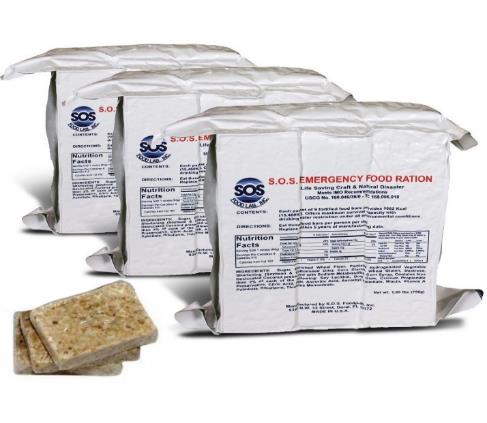 Food
Foods that you normally eat
Canned food – can opener
Low sodium
Comfort Food
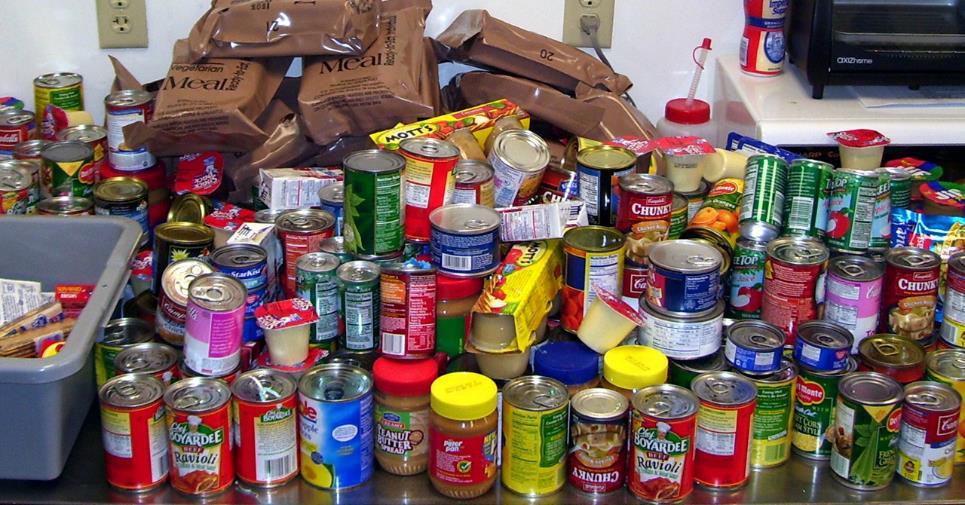 Earthquake Supplies
Water
FEMA recommends 1 gallon a day per/person for drinking & 1 gallon a day for sanitation
Rotate water supplies every 6 months
Be ready to purify water
mixture of 8 drops of bleach to a gallon of generally clear water for best a
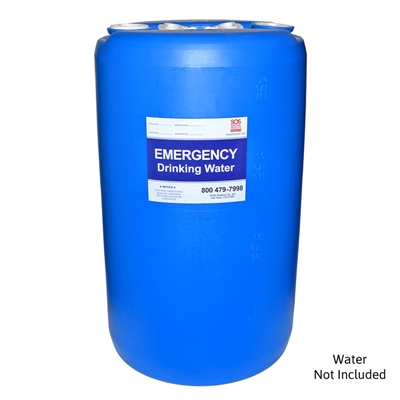 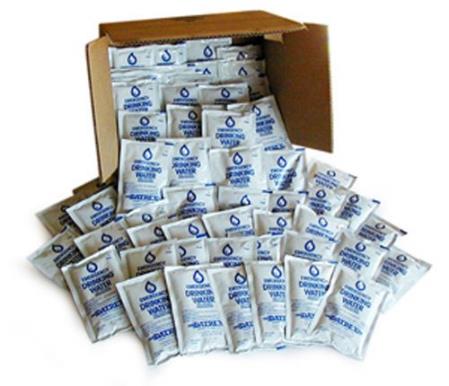 Earthquake Supplies
Supplies for your home kit
Flashlight/batteries; glow sticks
Transistor radio
Work gloves
Eye protection
Tools – pry bar
Gas shut off wrench
First aid supplies
Generator – solar charger
BBQ
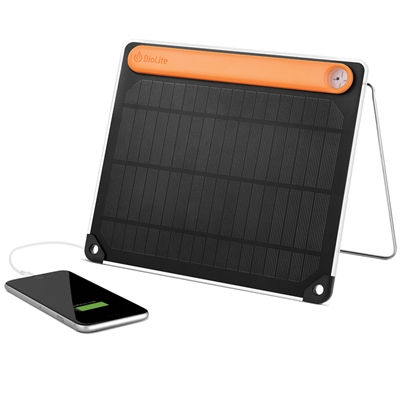 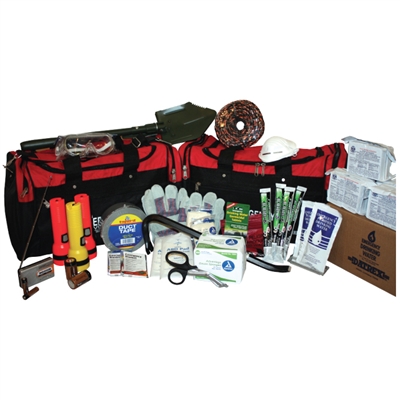 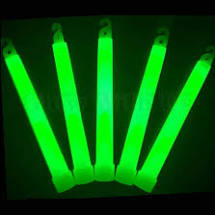 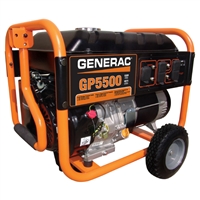 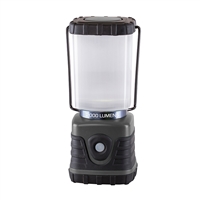 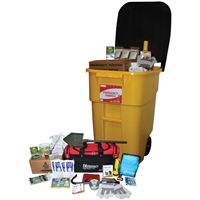 Earthquake Supplies
Essential Medicines:
Minimum 2 week supply
Never take the last one
Prescription glasses

Critical Papers:
Insurance, bank, medical records

Cash – low denominations
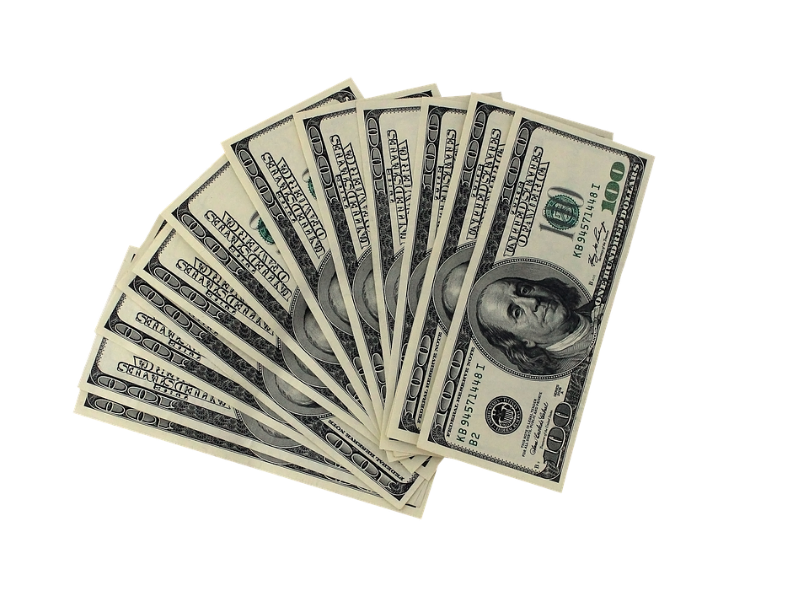 Mitigation
Mitigation is the reduction of loss of life and property by lessening the impact of disasters and includes any activity that prevents an emergency or reduces effects of hazards 
CERT members should have adequate homeowners coverage 
Add flood insurance if in a flood hazard area 
Earthquake Insurance?
Structural Mitigation Measures
Bolt houses to foundations 
Strap propane tanks and chimneys 
Strap mobile homes to their slabs 
Raise utilities
Non-Structural Hazard Mitigation
Anchor heavy furniture 
Secure appliances and office equipment 
Childproof cabinet doors 
Museum Wax or earthquake putty for small items
Locate and label gas, electricity, and water shutoffs 
Secure water heaters and have flexible gas lines installed
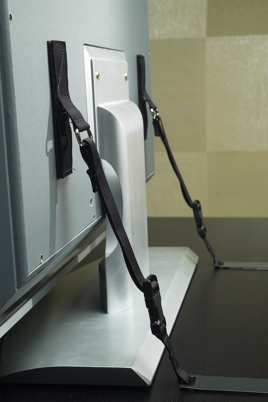 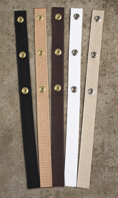 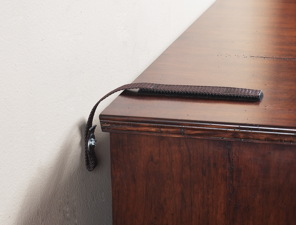 CERT Disaster Response
CERTs respond post-disaster by:
Treating life-threatening injuries until professional assistance is available
Helping disaster survivors cope with their emotional stressors
Locating and turning off utilities, if safe to do so
Extinguishing small fires
Conducting light search and rescue operations
CERT Organization
USC CERT in Action
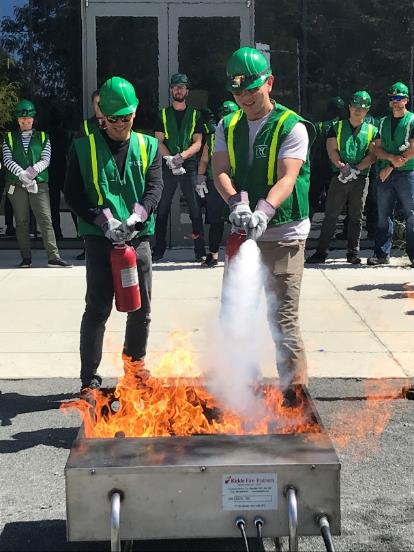 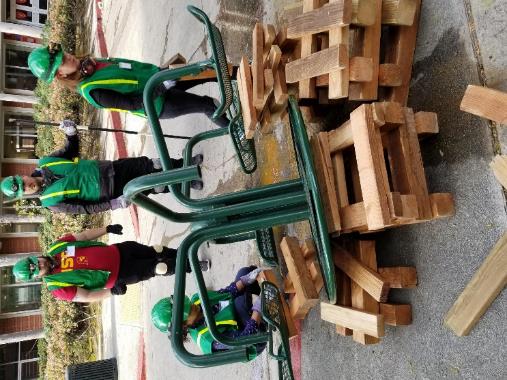 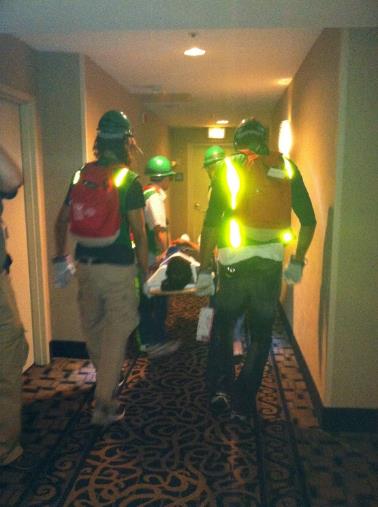 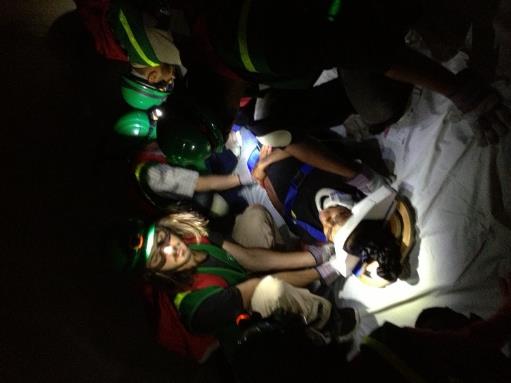 Non-Disaster Roles
Assist with special events
CONQUEST
Commencement – wheelchair distribution
Conduct Fire Extinguisher Training at USC Annual Emergency Preparedness Fair
Promote CERT at USC Emergency Preparedness Fair
Protection for Disaster Workers
CERT members are generally protected by:
“Good Samaritan” laws
Volunteer Protection Act of 1997
Relevant State statutes 
USC Workers Compensation
Additional Training & Resources
https://community.fema.gov/PreparednessCommunity/s/welcome-to-cert
https://www.ready.gov/resources
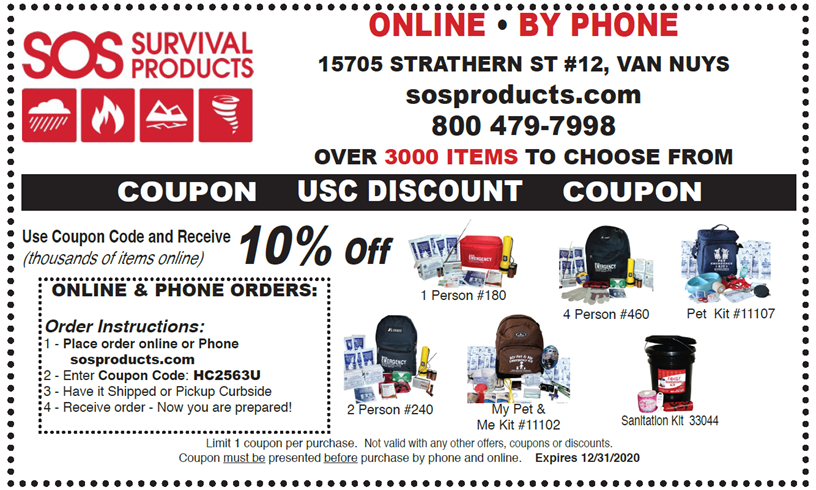